MYE003: Ανάκτηση Πληροφορίας
Διδάσκουσα: Ευαγγελία Πιτουρά
Ανάκτηση Boole
Ακαδημαϊκό Έτος 2022-2023
Περιεχόμενο
Μερικές βασικές έννοιες

Ένα απλό ΣΑΠ 
	Μια μικρή εισαγωγή στο απλούστερο μοντέλο αναζήτησης 	(Boolean) (Κεφάλαιο 1 του βιβλίου)
	Ένα απλό σύστημα ΑΠ (βασικές δομές δεδομένων και παραδείγματα ερωτημάτων)
2
[Speaker Notes: Grep is line-oriented; IR is document oriented.]
Κεφ. 1.1
Boolean Ανάκτηση
3
[Speaker Notes: Grep is line-oriented; IR is document oriented.]
Κεφ. 1.1
Τι είναι η Ανάκτηση Πληροφορίας (Information Retrieval);
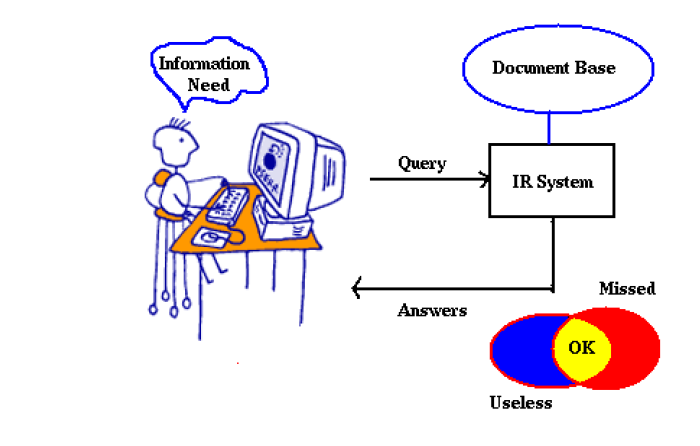 Ανάγκη πληροφόρησης
Συλλογή Εγγράφων
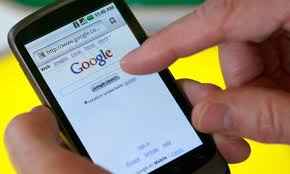 Eρώτημα
Σύστημα Ανάκτησης Πληροφορία
ΣΑΠ
Απάντηση (συναφή έγγραφα σε διάταξη με βάση τη συνάφεια τους)
4
Κεφ. 1.1
Βασικές Έννοιες
Συλλογή (Collection - corpus): Σύνολο από έγγραφα

Στόχος: Ανάκτηση των εγγράφων που περιέχουν πληροφορία που είναι συναφής (relevant) με την ανάγκη πληροφόρησης (information need) του χρήστη και τον βοηθά να ολοκληρώσει κάποιο έργο (task)
Διαφορά μεταξύ: information need και ερωτήματος (query)
Ad hoc retrieval
5
Misconception?
Mistranslation?
Misformulation?
Το κλασικό μοντέλο αναζήτησης (search model)
Get rid of mice in a politically correct way
TASK
Info Need
Info about removing mice
without killing them
Verbal form
How do I trap mice alive?
Query
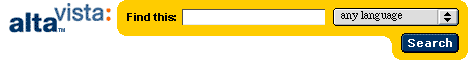 mouse trap
SEARCHENGINE
QueryRefinement
Results
Corpus
Κεφ. 1
Βασικές έννοιες
Αποτέλεσμα σε διάταξη με βάση τη συνάφεια


Αξιολόγηση: 
πέρα από την απόδοση (efficiency) αποτελεσματικότητα (effectiveness) 

Αποτελεσματικότητα (effectiveness): Πόσο καλά (χρήσιμα) είναι τα έγγραφα που ανακτήθηκαν;
7
Αποτελεσματικότητα
Κεφ. 1.1
Ακρίβεια (Precision): Το ποσοστό των εγγράφων που ανακτήθηκαν που είναι συναφή με την ανάγκη πληροφόρησης του χρήστη
Ανάκληση (Recall) : Το ποσοστό των συναφών με την ανάγκη πληροφόρησης του χρήστη εγγράφων της συλλογής που ανακτήθηκαν από το σύστημα
Περισσότερα στο μέλλον
8
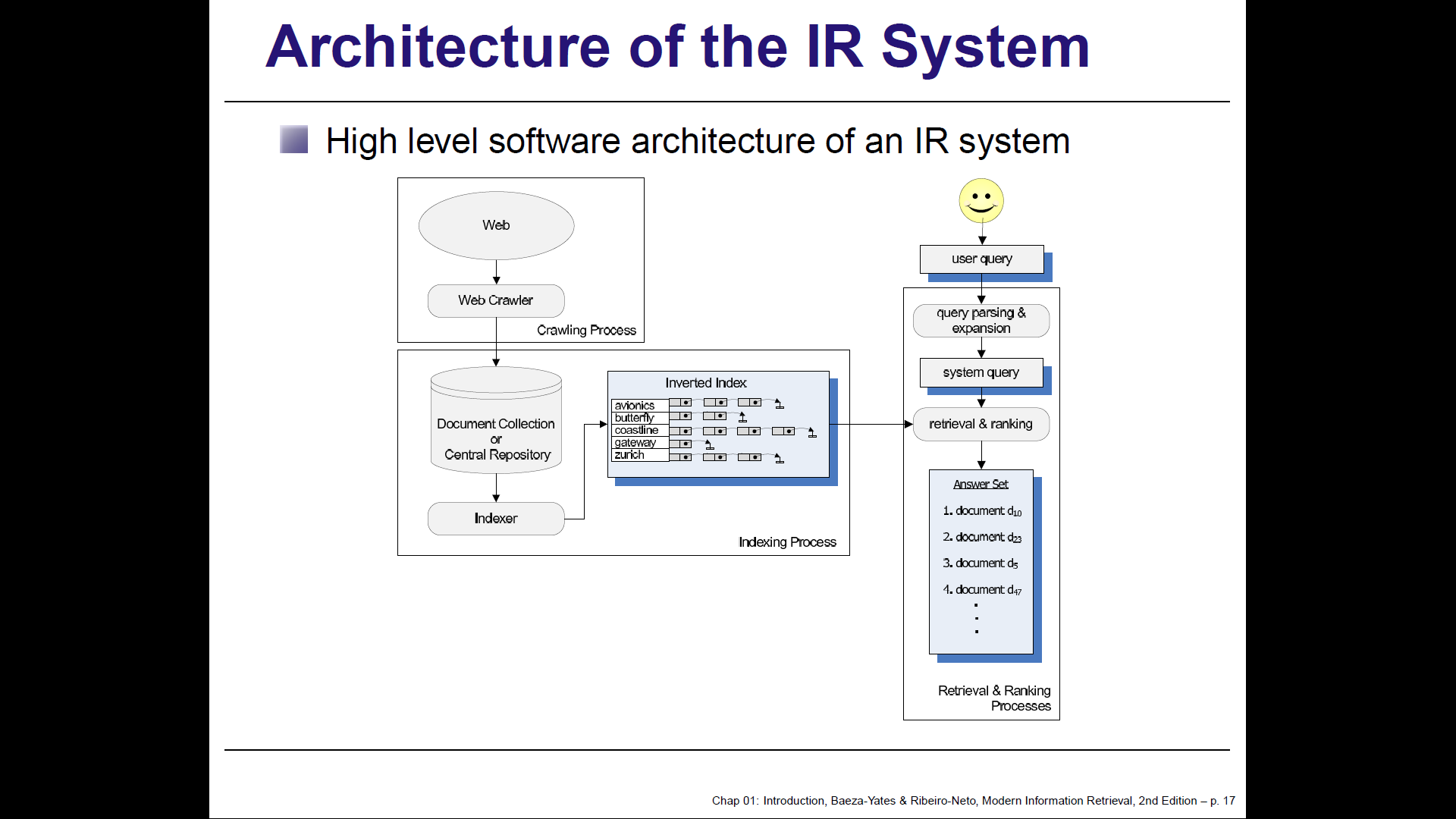 9
Κεφ. 1
Βασικά Βήματα
(προεπεξεργασία)
Σύλλεξε τα έγγραφα
Ανάλυση
Κατασκεύασε βοηθητικές δομές – ευρετήρια

(λειτουργία)
Επεξεργασία ερωτήσεων
Αρχικά θα δούμε την απλούστερη μορφή:
						Boolean retrieval
10
Κεφ. 1.1
Boolean μοντέλο
Οι χρήστες διατυπώνουν ερωτήματα με τη μορφή Boolean εκφράσεων, δηλαδή όρων συνδυασμένων με AND, OR και NOT 

 Επιστρέφονται ως απάντηση όλα τα κείμενα που ικανοποιούν το ερώτημα χωρίς διάταξη 
 Δυαδική συνάφεια (συναφές, μη συναφές) 

 Κείμενο ως σύνολο όρων

Υπόθεση: έχει γίνει ανάλυση και κάθε κείμενο είναι μια συλλογή από όρους
11
[Speaker Notes: Grep is line-oriented; IR is document oriented.]
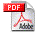 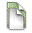 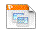 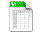 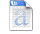 Tokenizer
Token stream
Friends
Romans
Countrymen
Linguistic modules
Θα τα δούμε σε επόμενα μαθήματα.
friend
roman
countryman
Modified tokens
Κεφ. 1.2
Ανάλυση
Έγγραφα προς ευρετηριοποίηση
Friends, Romans, countrymen.
Γλωσσολογική επεξεργασία
Όροι (terms)
Κεφ. 1.1
Αδόμητα δεδομένα το 1680
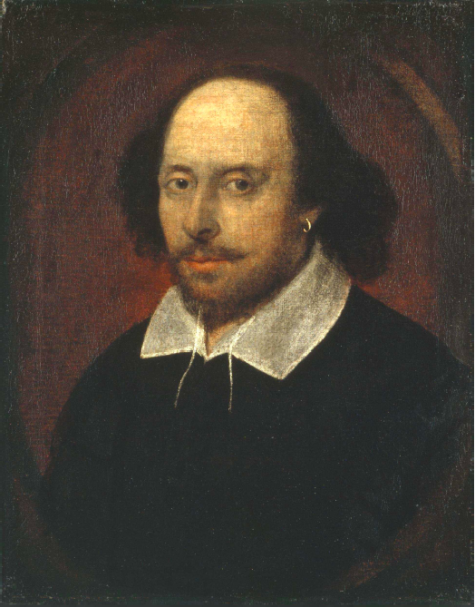 Shakespeare’s Collected Works
13
[Speaker Notes: Grep is line-oriented; IR is document oriented.]
Κεφ. 1.1
Αδόμητα δεδομένα το 1680
Ποια θεατρικά έργα του Shakespeare περιέχουν τις λέξεις Brutus και Caesar  αλλά όχι τη λέξη Calpurnia 
Ερώτημα: Brutus AND Caesar AND NOT Calpurnia

Να διαβάσουμε όλα τα έργα σειριακά από την αρχή σημειώνοντας …

Θα μπορούσαμε να κάνουμε grep σε όλα τα έργα για Brutus και Caesar, και να σβήσουμε τις γραμμές που περιέχουν τη λέξη Calpurnia
14
[Speaker Notes: Grep is line-oriented; IR is document oriented.]
Κεφ. 1.1
Αδόμητα δεδομένα το 1680
Γιατί όχι grep?

Αργό (για μεγάλες συλλογές)
Grep line-oriented, η ανάκτηση πληροφορίας document-oriented
NOT Calpurnia δεν είναι εύκολο
Επιπρόσθετη λειτουργικότητα (π.χ., βρες τη λέξη Romans κοντά στο countrymen)
Διάταξη! Ranked retrieval (τα «καλύτερα» έγγραφα ανάμεσα σε αυτά που ικανοποιούν την ερώτηση)
Σε επόμενα μαθήματα ….
Θα προ-επεξεργαστούμε τα έγγραφα και θα δημιουργήσουμε ευρετήρια
15
[Speaker Notes: Grep is line-oriented; IR is document oriented.]
Κεφ. 1.1
Για να δούμε τα βασικά …
Boolean μοντέλο
Δυαδική μήτρα (πίνακας) σύμπτωσης Μ

Γραμμές: Term (όροι, λέξεις)
Στήλες: Document (έγγραφα, έργα) 
	M[i, j] = 1, αν ο όρος i εμφανίζεται στο έγγραφο j
			  	 0, αλλιώς
16
[Speaker Notes: Grep is line-oriented; IR is document oriented.]
Κεφ. 1.1
Term-document incidence matrix (μήτρα σύμπτωσης)
1 αν το έργο περιέχει τη λέξη, 0 αλλιώς
Brutus AND Caesar BUT NOT Calpurnia
Κεφ. 1.1
Οι όροι και τα έγγραφα ως διανύσματα
Έχουμε ένα δυαδικό διάνυσμα για κάθε όρο και κάθε έγγραφο

Για να απαντήσουμε στην ερώτηση: παίρνουμε τα διανύσματα για το Brutus, Caesar και το συμπλήρωμα του διανύσματος για το Calpurnia   bitwise AND.
	110100 AND 110111 AND 101111 = 100100.
18
Sec. 1.1
Οι απαντήσεις:
Antony and Cleopatra, Act III, Scene ii
Agrippa [Aside to DOMITIUS ENOBARBUS]: Why, Enobarbus,
                           When Antony found Julius Caesar dead,
                           He cried almost to roaring; and he wept
                           When at Philippi he found Brutus slain.

Hamlet, Act III, Scene ii
Lord Polonius: I did enact Julius Caesar I was killed i' the
                       Capitol; Brutus killed me.
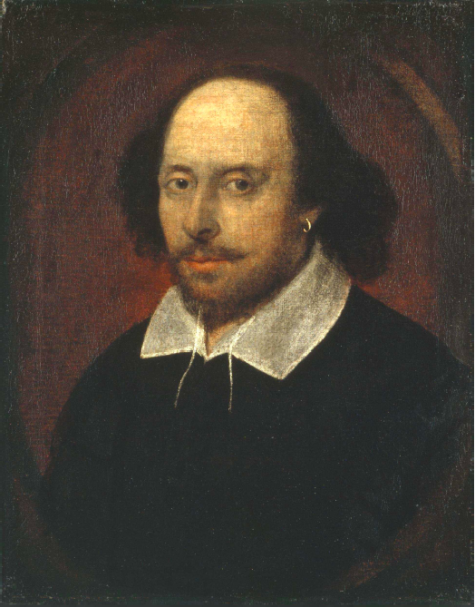 19
20
Μεγαλύτερες συλλογές
Κεφ. 1.1
Ας θεωρήσουμε N = 1 εκατομμύρια έγγραφα, το καθένα έχει περίπου 1000 (διακριτούς) όρους (~2-3 σελίδες βιβλίου).
Έστω ότι ανάμεσα τους υπάρχουν M = 500K διακριτοί (distinct) όροι.
Πόσα κελιά έχει ο πίνακας σύμπτωσης;
Α.  1 δισεκατομμύριο
Β.  500 δισεκατομμύρια
C.  500 εκατομμύρια
D.Ί 5 δισεκατομμύρια
Πόσα μη μηδενικά κελιά (δηλαδή 1) έχει ο πίνακας σύμπτωσης;
Α. 1 δισεκατομμύριο
Β. 1 εκατομμύριο
C.  50 δισεκατομμύρια
D.  50 εκατομμύρια
Ποσοστό των 1:
21
[Speaker Notes: 1Mx5K]
Κεφ. 1.1
Πόσο είναι το μέγεθος του πίνακα;
Ο 500K x 1M πίνακας έχει μισό τρισεκατομμύριο 0’s και 1.

Αλλά δεν έχει περισσότερα από ένα δισεκατομμύριο 1.
Ο πίνακας είναι εξαιρετικά αραιός (sparse)  – τουλάχιστον το 99.8% είναι 0.

Ποια είναι μια καλύτερη αναπαράσταση;
22
Κεφ. 1.2
Αντεστραμμένο ευρετήριο ή αρχείο (Inverted index/file)

Για κάθε όρο (term) t, διατηρούμε μια λίστα με όλα τα έγγραφα που περιέχουν τον όρο. 

Κάθε έγγραφο χαρακτηρίζεται από ένα αναγνωριστικό εγγράφου (docID), πχ αριθμό που ανατίθεται σειριακά στα έγγραφα κατά τη δημιουργία τους
23
1
2
4
11
31
45
173
1
2
4
5
6
16
57
132
Κεφ. 1.2
Αντεστραμμένο ευρετήριο
Μπορούμε να χρησιμοποιήσουμε σταθερού μεγέθους arrays για αυτό?
Brutus
174
Caesar
Calpurnia
2
31
54
101
Τι γίνεται αν η λέξη Caesar προστεθεί στο έγγραφο 14?
24
Αντεστραμμένο ευρετήριο
1
2
4
11
31
45
173
1
2
4
5
6
16
57
132
Λεξικό (Dictionary)
Καταχωρήσεις (Postings)
Κεφ. 1.2
Χρειαζόμαστε μεταβλητού μεγέθους λίστες καταχωρήσεων (postings lists)
Ποια δομή δεδομένων είναι κατάλληλη; 
Στη μνήμη, απλά-διασυνδεδεμένες λίστες (skip lists)  ή πίνακες μεταβλητού μήκους
Στο δίσκο, ως (συμπιεσμένες) συνεχόμενες ακολουθίες καταχωρήσεων χωρίς δείκτες
Καταχώρηση (Posting)
Brutus
174
Caesar
Calpurnia
2
31
54
101
Σε διάταξη με βάση το docID (θα δούμε σε λίγο γιατί!).
25
[Speaker Notes: Linked lists generally preferred to arrays
Dynamic space allocation
Insertion of terms into documents easy
Space overhead of pointers]
26
Βασική Ορολογία
Κεφ. 1.2
Αντεστραμμένο ευρετήριο (Inverted index)

Λίστες καταχωρήσεων (posting lists) – μία για κάθε όρο
Καταχώρηση – ένα στοιχείο της λίστας
 Κάθε λίστα είναι διατεταγμένη με το DocID

Λεξιλόγιο (Vocabulary): το σύνολο των όρων

Λεξικό (Dictionary) δομή δεδομένων για τους όρους 
 Αρχικά ας θεωρήσουμε αλφαβητική διάταξη
Το δημιουργούμε από πριν, θα δούμε πως
27
Κεφ. 1.3
Φτιάξαμε το ευρετήριο, τώρα;
Πως επεξεργαζόμαστε μια ερώτηση;
Αργότερα – τι άλλου είδους ερωτήσεις
28
2
4
8
16
32
64
1
2
3
5
8
13
21
Κεφ. 1.3
Επεξεργασία ερωτήσεων: AND
Έστω η ερώτηση: Brutus AND Caesar

Βρες το Brutus στο Λεξικό
Ανέκτησε τις καταχωρήσεις.
Βρες το Caesar στο Λεξικό
Ανέκτησε τις καταχωρήσεις.
Υπολογισμό της τομής του – ΠΩΣ;
128
Brutus
Caesar
34
29
Brutus
Caesar
13
128
2
2
4
4
8
8
16
16
32
32
64
64
1
1
2
2
3
3
5
5
8
8
21
21
13
34
Συγχώνευση (merge)
Κεφ. 1.3
Διέσχισε τις δύο λίστες ταυτόχρονα, σε χρόνο γραμμικό (linear) στο συνολικό αριθμό των καταχωρήσεων
128
34
Αν τα μήκη των λιστών είναι x και y, η συγχώνευση παίρνει O(x+y) λειτουργίες.
Σημαντικό: οι καταχωρήσεις πρέπει να είναι διατεταγμένες με βάση το docID.
30
Ο αλγόριθμος συγχώνευσης
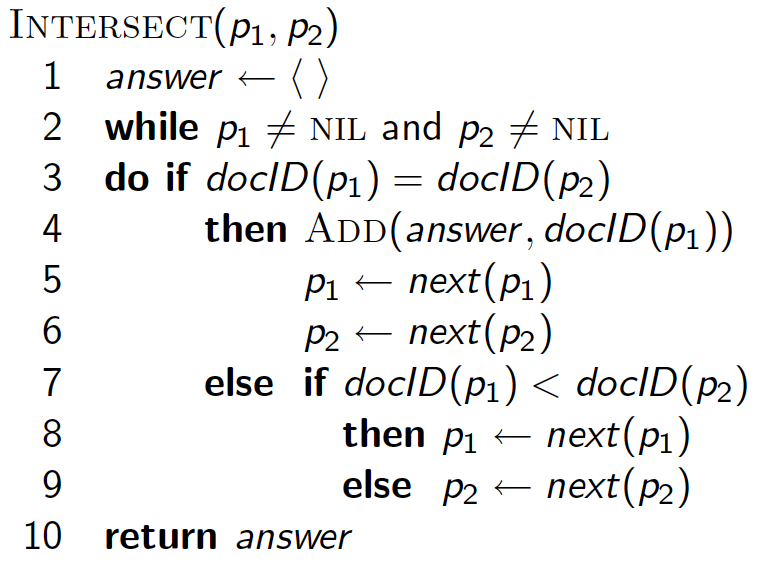 31
2
4
8
16
32
64
128
1
2
3
5
8
16
21
34
Βελτιστοποίηση ερωτήματος
Κεφ. 1.3
Ποια είναι βέλτιστη σειρά για την επεξεργασία ενός ερωτήματος; 

Έστω μια ερώτηση που είναι το AND n όρων.
Για καθέναν από τους n όρους, βρες τις καταχωρήσεις του και εκτέλεσε το AND σε όλες.
Brutus
Caesar
Calpurnia
13
16
Query: Brutus AND Calpurnia AND Caesar
32
2
4
8
16
32
64
128
1
2
3
5
8
16
21
34
Κεφ. 1.3
Βελτιστοποίηση ερωτήματος
Επεξεργασία με αύξουσα συχνότητα:
Ξεκίνησε με το μικρότερο σύνολο και συνέχισε μειώνοντας και άλλο το αποτέλεσμα
Χρήση της συχνότητας εγγράφου στο λεξικό
Brutus
Caesar
Calpurnia
13
16
Εκτέλεση του ερωτήματος ως (Calpurnia AND Brutus) AND Caesar.
33
Κεφ. 1.3
Βελτιστοποίηση ερωτήματος
Π.χ., (madding OR crowd) AND (ignoble OR strife)

Βρες τη συχνότητα εγγράφου για όλους τους όρους.
Εκτίμησε το μέγεθος κάθε OR (συντηρητικά: ως το άθροισμα των συχνοτήτων εγγράφου).
Επεξεργασία του ερωτήματος κατά αύξουσα σειρά κάθε όρου.
34
Κεφ. 1.3
Βελτιστοποίηση ερωτήματος
((A and B) and C) and D
Κρατάμε το ενδιάμεσο αποτέλεσμα στη μνήμη και διαβάζουμε τη άλλη λίστα από το δίσκο
Αρχικά, ενδιάμεσο αποτέλεσμα = Α
Όταν πολλοί μεγάλες λίστες, εναλλακτικές για τον υπολογισμό τομής
χρησιμοποιώντας δυαδική αναζήτηση στη μεγάλη λίστα (λογαριθμικός χρόνος)
αποθήκευση μεγάλης λίστας ως hashtable (σταθερά)
35
Δοκιμάστε το http://www.rhymezone.com/shakespeare/
36
Κεφ. 1.3
Boolean ερωτήματα: Ακριβές ταίριασμα (Exact match)
Το Boolean μοντέλο ανάκτησης απαντά ερωτήματα που είναι Boolean εκφράσεις:
Χρήση AND, OR και NOT για το συνδυασμό όρων 
Θεωρούν κάθε έγγραφο ως ένα σύνολο όρων
Η αναζήτηση είναι ακριβής (precise): ένα έγγραφο είτε ικανοποιεί τη συνθήκη είτε όχι.
Ίσως, το απλούστερο μοντέλο
Το βασικό μοντέλο σε εμπορικά συστήματα για 3 δεκαετίες (πριν τον web). 
Πολλά συστήματα ακόμα Boolean:
Email, library catalog, Mac OS X Spotlight
Η Google χρησιμοποιεί το Boolean μοντέλο ?
37
Τι είδαμε σήμερα

1- Βασικές έννοιες

2- Είδαμε ένα απλό σύστημα ανάκτησης πληροφορίας βασισμένο στο Boolean μοντέλο

α- ανάλυση εγγράφου 
β- κατασκευάζουμε το ανεστραμμένο ευρετήριο
γ- το χρησιμοποιούμε για να απαντάμε σε ερωτήματα
38
ΤΕΛΟΣ 1ου Κεφαλαίου



Ερωτήσεις?
Χρησιμοποιήθηκε κάποιο υλικό των:
 Pandu Nayak and Prabhakar Raghavan, CS276:Information Retrieval and Web Search (Stanford)
 Απόστολου Ν. Παπαδόπουλου , Ανάκτηση Πληροφορίας (Τμήμα Πληροφορικής, Αριστοτέλειο Πανεπιστήμιο)
39
Extra slides
40
Άλλα ερωτήματα
41
Κεφ. 1.4
Παράδειγμα: WestLawhttps://legal.thomsonreuters.com/en/products/westlaw
Μεγάλο εμπορικό (συνδρομές επί πληρωμή) σύστημα

Αναζήτηση σε νομικά κείμενα (άρχισε το1975, η διάταξη προστέθηκε το 1992)

Boolean ερωτήματα και ερωτήματα φυσικής γλώσσας

40,000 databases for case laws, 60 countries (source: Wikipedia)
42
Κεφ. 1.4
Παράδειγμα: WestLaw
Παράδειγμα (απόσταση ανάμεσα στους όρους):
Ανάγκη πληροφόρησης: What is the statute of limitations in cases involving the federal tort claims act?
Ερώτημα:
   LIMIT! /3 STATUTE ACTION /S FEDERAL /2 TORT /3 CLAIM
/3 = within 3 words, /S = in same sentence
Παράδειγμα (ανεκτική ανάκτηση):
Ανάγκη πληροφόρησης: Information on the legal theories involved in preventing the disclosure of trade secrets by employees formerly employed by a competing company 
Ερώτημα:
 		“trade secret” /s disclos! /s prevent /s employe!
43
Κεφ. 1.4
Παράδειγμα: WestLaw
Ακόμα ένα παράδειγμα:
Requirements for disabled people to be able to access a workplace
disabl! /p access! /s work-site work-place (employment /3 place)
SPACE σημαίνει διάζευξη (disjunction)
Μακροσκελή, επακριβή ερωτήματα, τελεστές εγγύτητας (proximity operators), διατυπωμένα σταδιακά (διαφορά από web search)
Boolean αναζήτηση χρησιμοποιείται ακόμα από πολλούς επαγγελματίες
Ξέρεις ακριβώς τι παίρνεις ως απάντηση
Αυτό δε σημαίνει ότι δουλεύει καλύτερα
Evidence accumulation
1 vs. 0 εμφάνιση ενός όρου αναζήτησης
2 vs. 1 εμφανίσεις
3 vs. 2 εμφανίσεις, κλπ.
Συχνά φαίνεται καλύτερο
Χρειαζόμαστε και τη συχνότητα εμφάνισης του όρου στα έγγραφα
45
Ποιο περίπλοκη ημιδομημένη αναζήτηση
Title is about Object Oriented Programming AND Author  something like stro*rup 
όπου * είναι ο wild-card τελεστής
Θέματα:
Πως αντιμετωπίζουμε το “about”?
Πως γίνεται η κατάταξη?
46